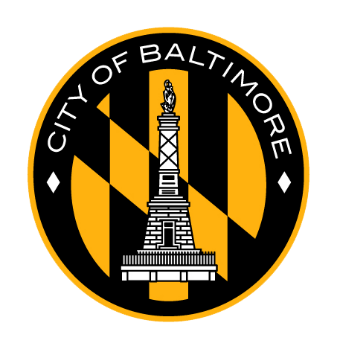 Community 
Conversations
Mayor’s Office, DHCD, DOP
Wednesday, June 7, 2023
Baltimore, City
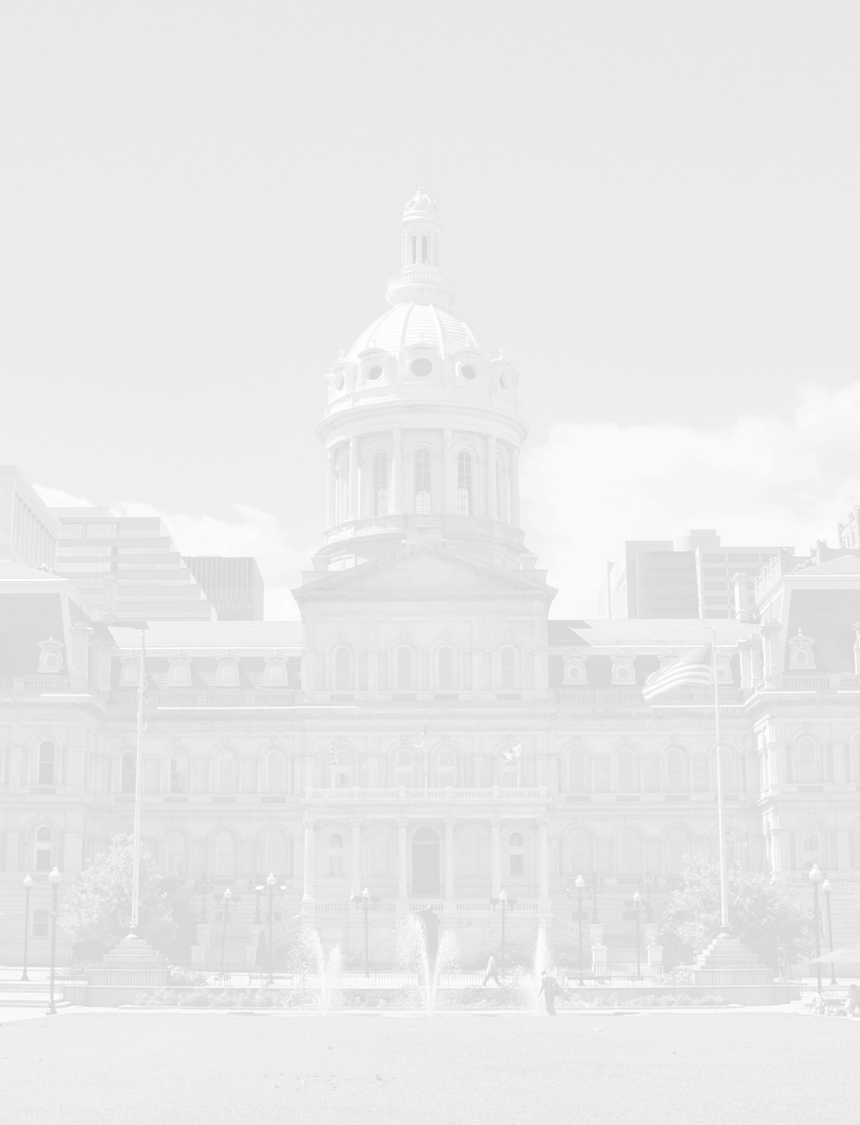 AGENDA
Part 1:
Welcome & Introductions
Statement of Occasion

Part 2:
IIA C.H.M. Overview
Project Tracker Overview

Part 3:
Neighborhood Discussion Exercise Overview
Neighborhood Discussion Exercise 

Part 4: 
Wrap Up & Next Steps
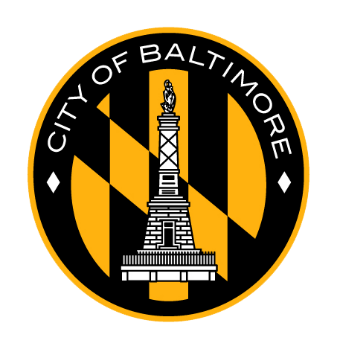 Welcome
 Introductions & Occasion
Mayor’s Office, DHCD, DOP
DHCD.Baltimorecity.gov
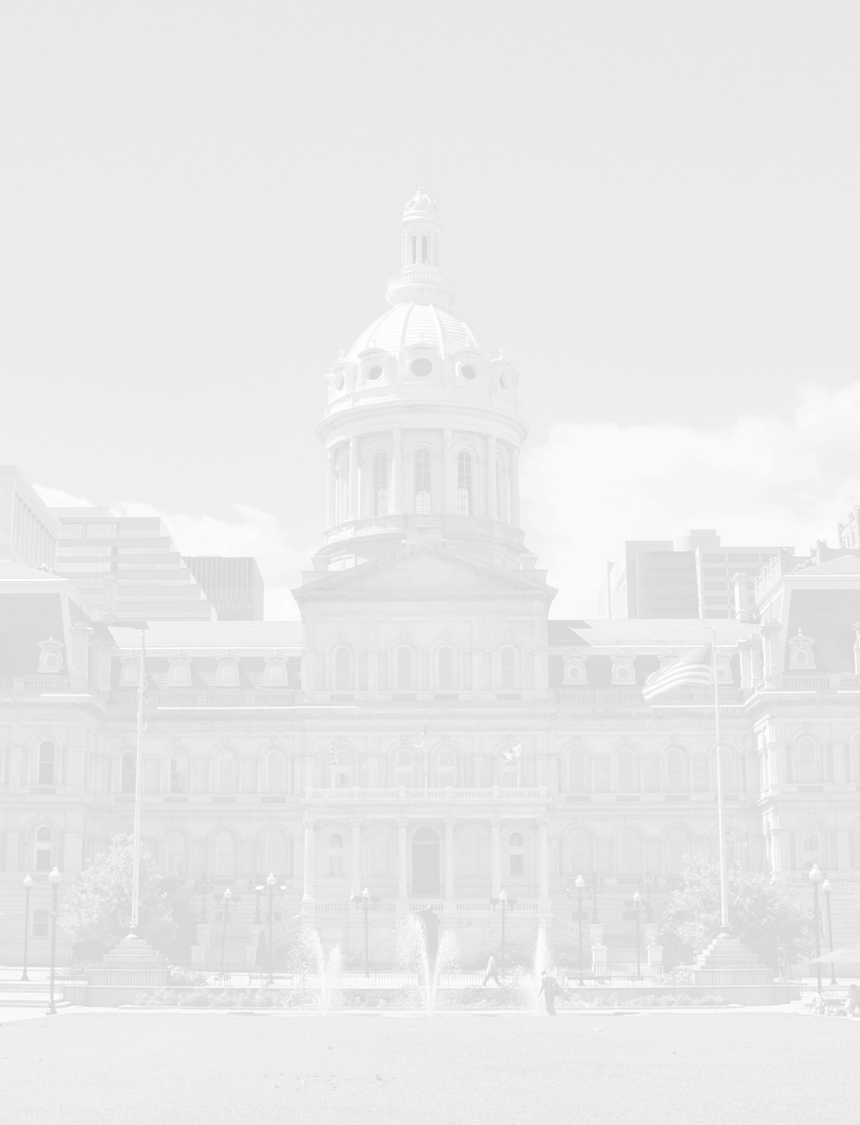 WELCOME REMARKS
Asst Commissioner Tamara Woods – DHCD
Executive Director Mark Washington – C.H.M. Community Corporation 
Director Chris Ryer - DoP
Commissioner Alice Kennedy - DHCD
Neighborhood Subcabinet/Working Groups/Community Conversations Structure
[Speaker Notes: Alice slide]
Neighborhood Subcabinet/Working Groups/Community Conversations Structure
Neighborhood Subcabinet
Mayor
Deputy Mayors
Agency Heads
Executive level prioritization, oversight and resource alignment
Working Group
(7) Impact Investment Areas
Neighborhood Development Officers
City Planners
Councilmembers
Community Development Organizations
Neighborhood Associations
Agency level planning and implementation with neighborhood partners
Community Conversation
City Agencies
General Public
Neighborhood Stakeholders
Community level information-sharing and general feedback
[Speaker Notes: Alice Slide]
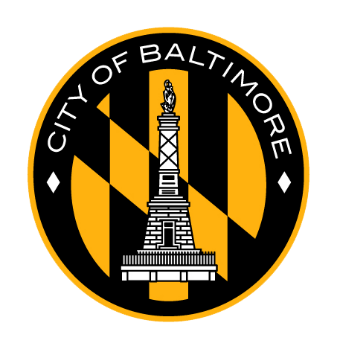 Coldstream Homestead Montebello IIA
Implementation Strategy Overview
Mayor’s Office, DHCD, DOP
DHCD.Baltimorecity.gov
Building From Strength
1. Johns Hopkins University @ Eastern and Waverly Park 
2. Baltimore City College High School
3. Lake Montebello
4.Lake Montebello Elementary School – 21st Century Schools & INSPIRE 
5. Briscoe Park Expansion 
6. Tivoly Eco Village Development Site  
7. Montebello Park
8. Clifton Park Golf Course and Historic Clifton Mansion
9. Coldstream Park Elementary School
10. Coldstream Recreation Center
11. Adams Park
12. Rehab blocks
13.Harford Road Commercial Corridor and rehab blocks 
14. Cloverland Dairy
15. New REACH Partnership School
16. Former Lake Clifton High School, which will become part of Morgan State Univ. Campus
17. Maryland Transit Authority (MTA) Kirk Avenue Bus Terminal
[Speaker Notes: The IIAs  were first identified in the 2019 DHCD Community Development Framework 
They are areas of the City that are poised for transformational revitalization at the neighborhood level based on their existing assets, current redevelopment activity, and proximity to already shifting markets. 
The CHM IIA is a predominately residential community in character with a rich variety of early 19th and 20th century porch front rowhomes and single-family frame houses. There are so many assets to build from CHM including:
Clifton Park, which boasts a tapestry of historic landmarks like the Clifton Mansion 
Commercial Corridor – Harford Road Commercial Corridor 
Recreational assets – Montebello Park, Briscoe Park, Adams Park, Coldstream Recreation Center 
New Schools – City College High School, REACH! Harford Heights, MSU Campus, Lake Montebello Elementary School  
The theory of the IIAs is that we can build from these strengths to revitalize these communities with concentrated investment, coordinated deployment of city services and resources, and by working directly with neighborhood residents and stakeholders to develop databased implementation strategies.
We have been working with community partners and CHM Community Corp to compile these strategies, identify priorities, and seeking funding for implementation. This has resulted in the Implementation Strategy document that was shared online and that we will be discussing today. 
Our goal today is to broaden the conversation by sharing this work with a larger audience and get feedback to help finalize the document.]
Block Level Planning
Targeted Homeownership Support
Priority Site Assembly and Whole Block Rehab
Demolition and Stabilization
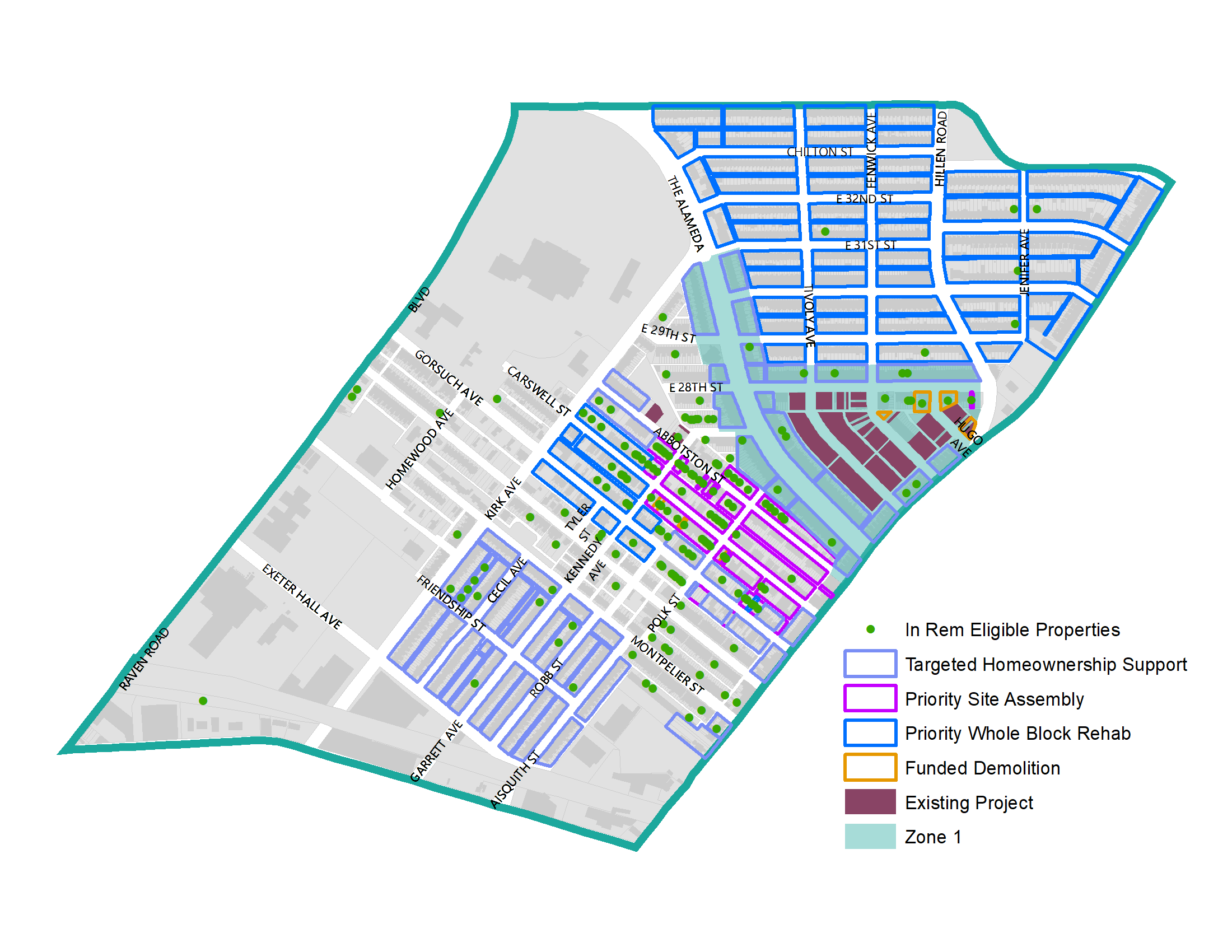 [Speaker Notes: Homeownership: Tivoly Eco Village re-development requires coordinated strategies with DHCD, DPW, and DOT, to establish new physical connections for redeveloped blocks, re-designed entrance points, and controlled traffic patterns to create a thriving residential community.
Priority Site Assembly: Vacant lots in 1600 blocks of Abbotston, Gorsuch and Carswell in In Rem foreclosure.
Demolition and Stabilization: Demolition and acquisition for Briscoe Park (?)  Demo along 1500 Abbotston?]
Community Development Zones (CDZ)
Ongoing projects related to development
Focus on homeownership, new construction and/or rehab of vacant homes
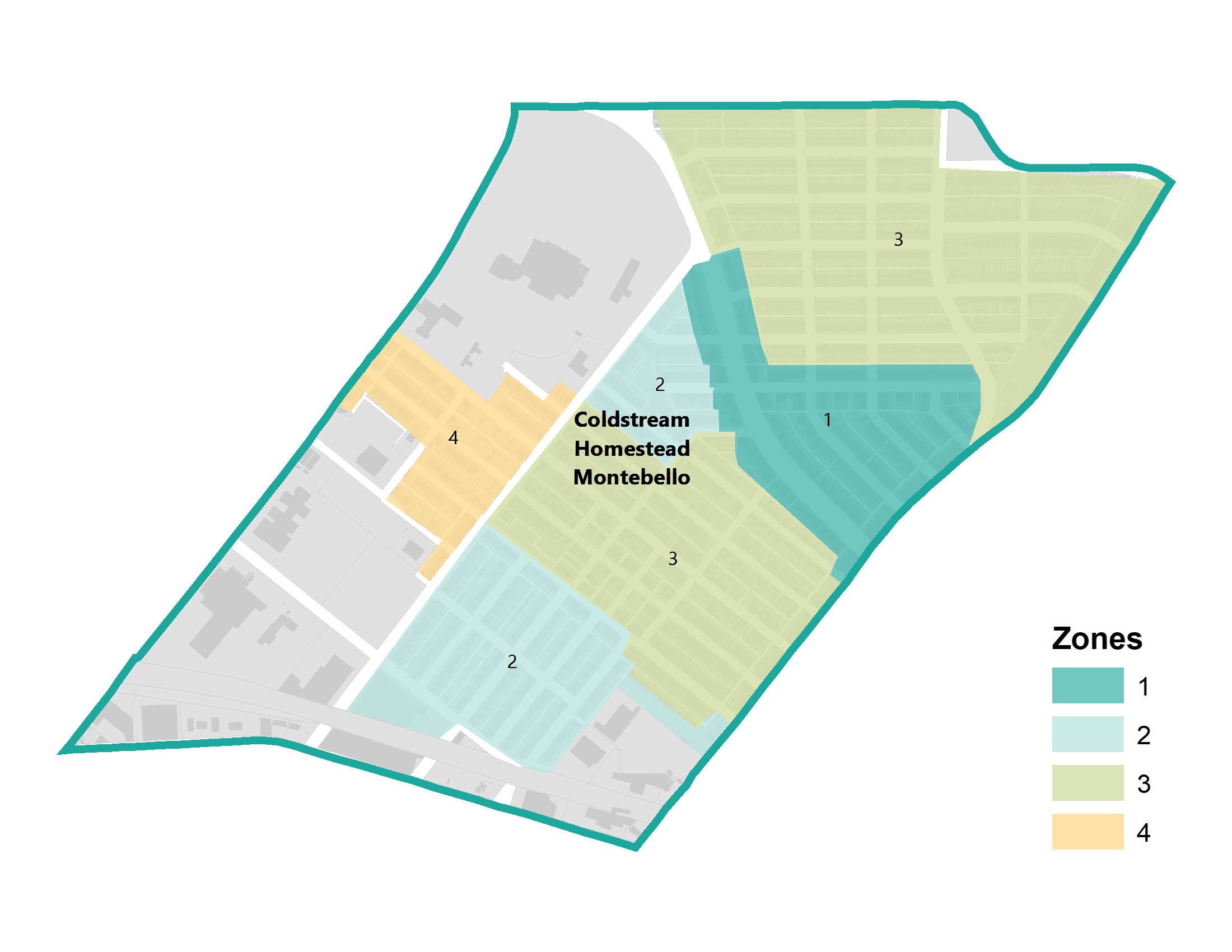 [Speaker Notes: Define Zones – Connect project tracker, and talk about how we came to these zones
Guides spending, ARPA, etc.  - Introduce, tools and Renovation, rehab and acquisition, stabilization, vacancy working group stuff. Specific tools that use, and ARPA.]
Homeownership Support
Housing and Rehabilitation Repairs 
Weatherization 
Lead Hazard Reduction 
Tax Sale Prevention
Grants to support home buyers and businesses.
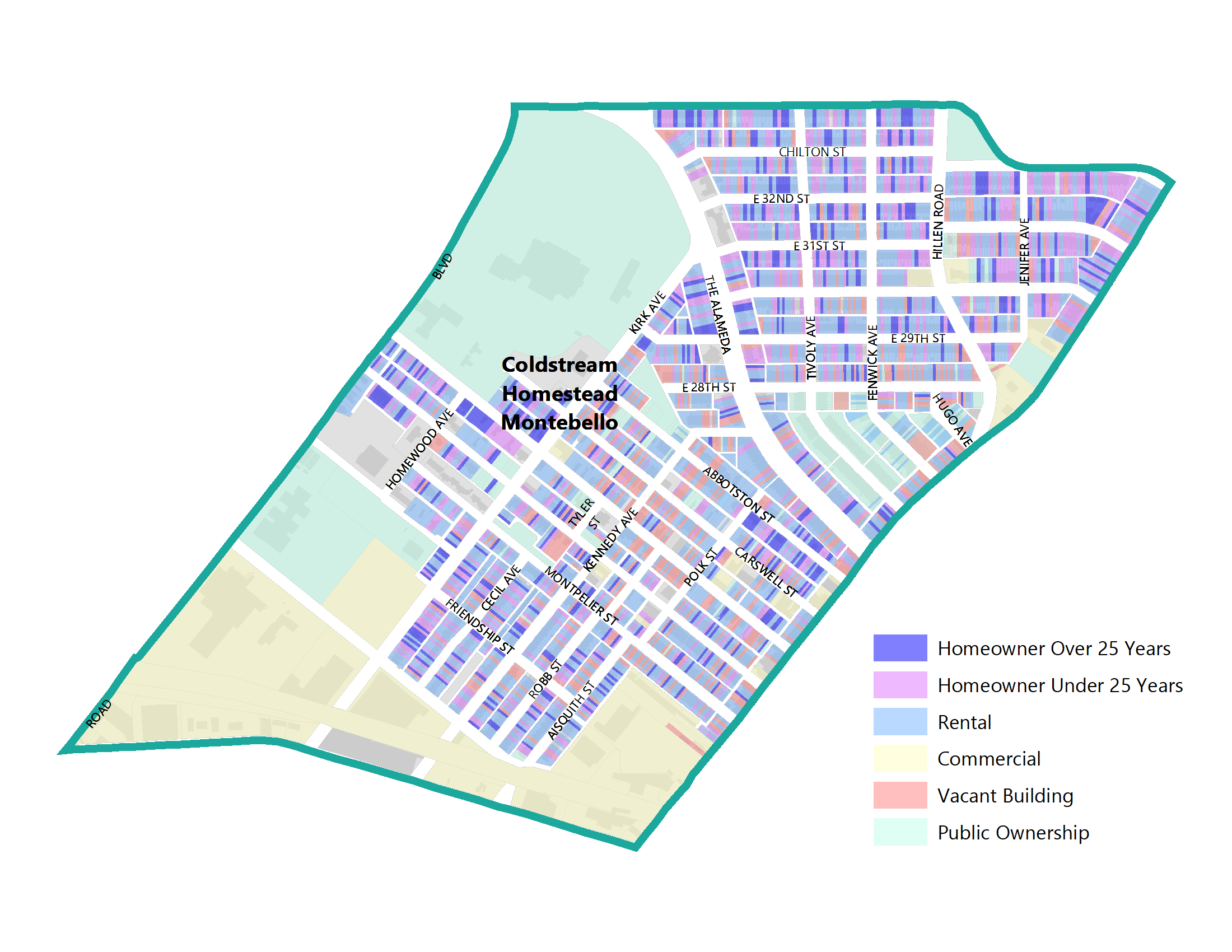 [Speaker Notes: Housing Rehabilitation and Repairs:  The Office of Homeownership initiates the repair process that addresses emergencies, code violations, and health and safety issues for owner-occupied properties. Available only for eligible owner-occupied properties. 
Weatherization:  The Office of Homeownership initiates the process for energy efficiency improvements that lower utility bills and make homes safer and more comfortable. Available for eligible owner-and tenant-occupied properties. 
Lead Hazard Reduction: The Office of Homeownership manages lead remediation projects for eligible owner- and tenant-occupied properties. Household must include a pregnant woman or a child under 6. Available for eligible owner-and tenant-occupied properties. 
Tax Sale Prevention: DHCD’s Tax Sale Services Coordination and Prevention division assists homeowners in avoiding tax sale and in understanding and navigating the tax sale process
Grants: Live Near Your Work, Live Baltimore Grant, CDBG, Vacants to Value booster and Façade Improvements.]
Rehab Toolkit
Support for Homeowners
Priority Stabilization
Receivership 
Acquisition via In Rem and Condemnation
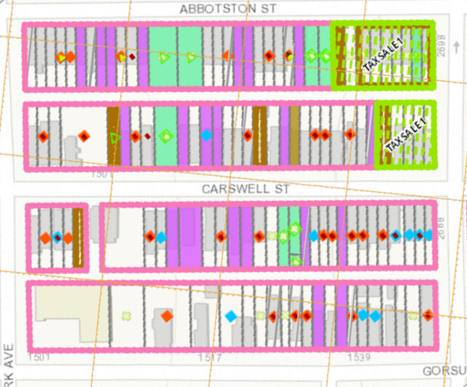 [Speaker Notes: Homeowner Supports: As discussed above, support for legacy homeowners in Impact Investment Areas, with a focus on Community Development Clusters as possible, is a critical strategy to ensure existing residents benefit as neighborhood’s improve.
Stabilization: Many buildings are in the middle of stable and resilient blocks and so, demolition would require further substantial construction. Additionally, Baltimore is home to many unique and beautiful buildings. Stabilization would preserve their inherent value for future use.
Receivership: Receivership has accounted for hundreds of vacant building rehabs in the city and Baltimore is nationally-recognized as a leader in the practice. 
Acquisition through Tax Sale Foreclosure and Condemnation: This provides the City significant leverage in supporting specific outcomes for the redevelopment of the property through a subsequent competitive bid process. This could include production of affordable units and/or homeownership units. The City can also engage in Donations, Negotiated Sales, and Property Swaps as methods of property acquisition.]
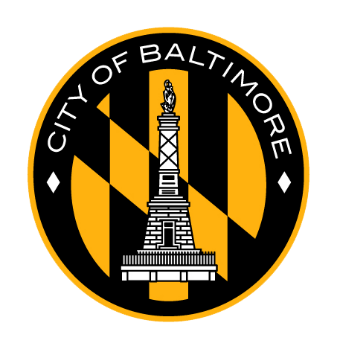 Project Tracker
 Overview
Mayor’s Office, DHCD, DOP
DHCD.Baltimorecity.gov
Project Tracker
From Theory to Practice: Introduction of DHCD’s IIA Project Tracker
Project Tracker || bit.ly/3cfg0xo || Kimberly.Rubens@baltimorecity.gov
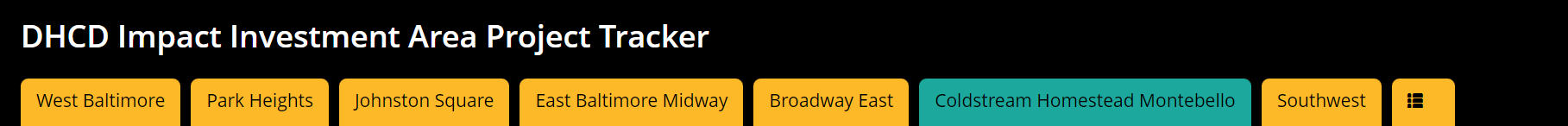 Tivoly Eco VillageDevelopment Site
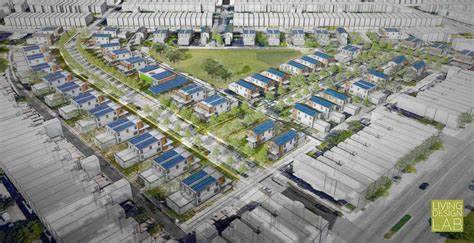 City's first new construction Net Zero Homeownership community
Net-zero energy homeowners pay little to no energy costs 
Allows homes to generate as much energy as they use
New construction single family homes, a community center and resilience hub featuring solar and lithium-ion batteries
Phase 1: 2700 block of Tivoly Avenue
Phase 2: 2700 blocks of Hugo and Fenwick Avenues, and portions of the 1700-1900 blocks of East 28th Street
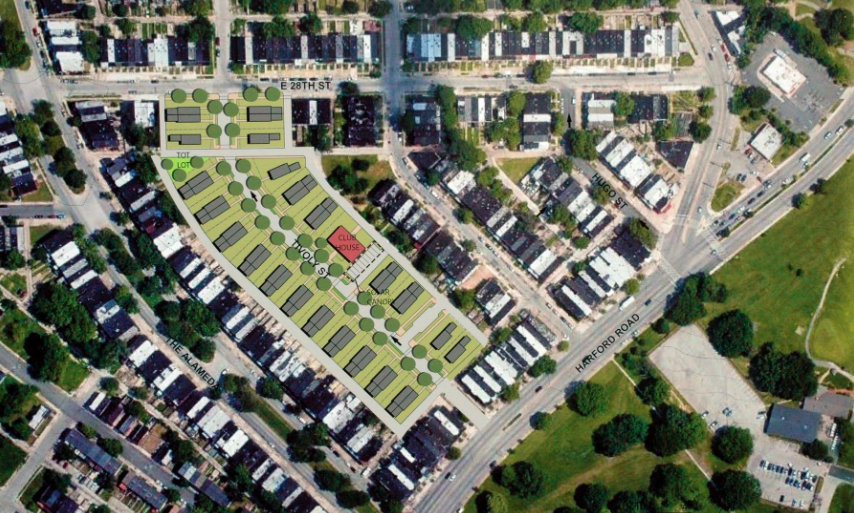 [Speaker Notes: Project is still in the HUD Environmental Review (We said in February that it was a 3-5 month process from that point).]
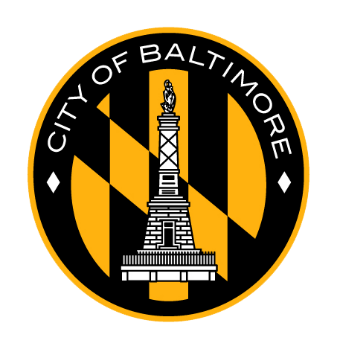 Engagement Session
Mayor’s Office, DHCD, DOP
DHCD.Baltimorecity.gov
COMMUNITY ASSETS
________________________

IDENTIFYING NUISANCE PROPERTIES
________________________

STABILIZATION  

___________________________________________

DEMOLITION  

__________________________________________


BEAUTIFICATION & GREENSPACE
COMMUNITY FEEDBACK EXERCISE & DISCUSSION
[Speaker Notes: Define what we are looking for from the community. 
We are NOT trying to re-write the Master Plan. We are assessing the master plan, what has been completed, what strategies have been working, what hasn’t, what should we do moving forward? 
The information gathered here today will guide spending, in addition to actions already taken through this process  
Prioritizing areas for homeownership, stabilization, demolition, beautification, identifying nuisance properties, community assets.]
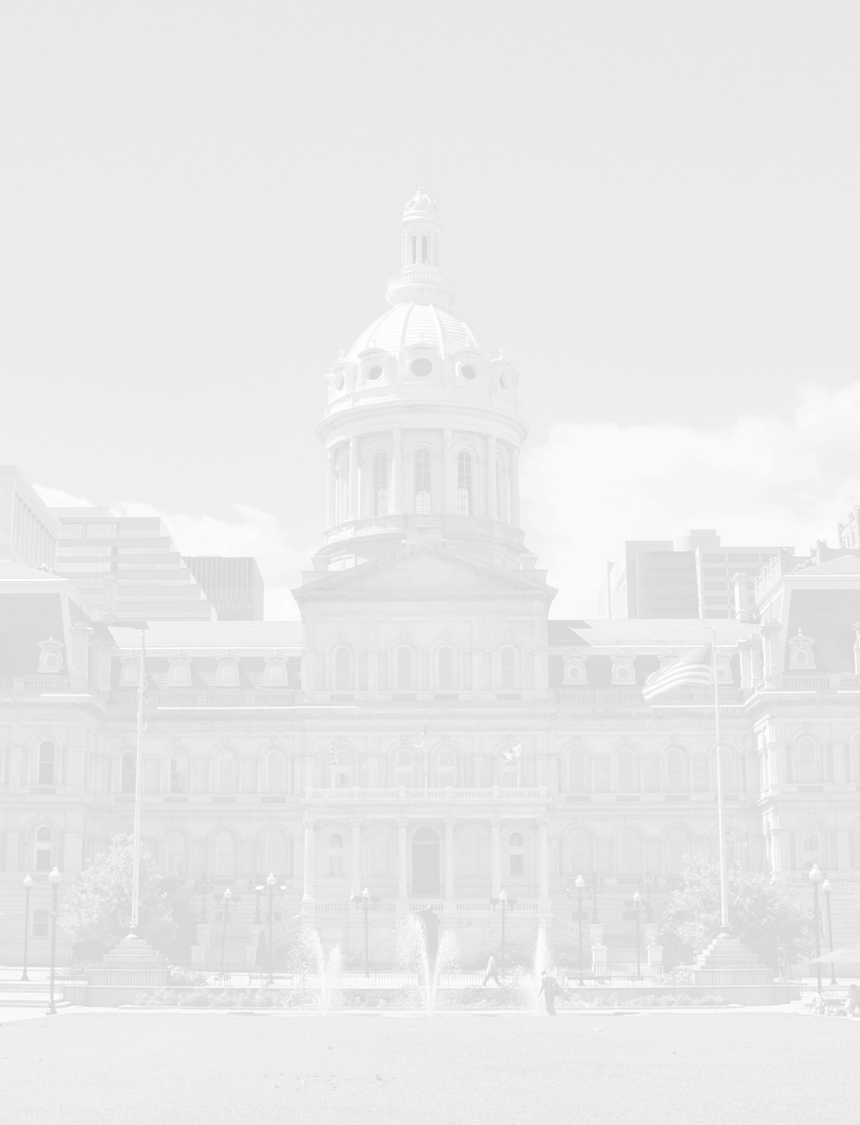 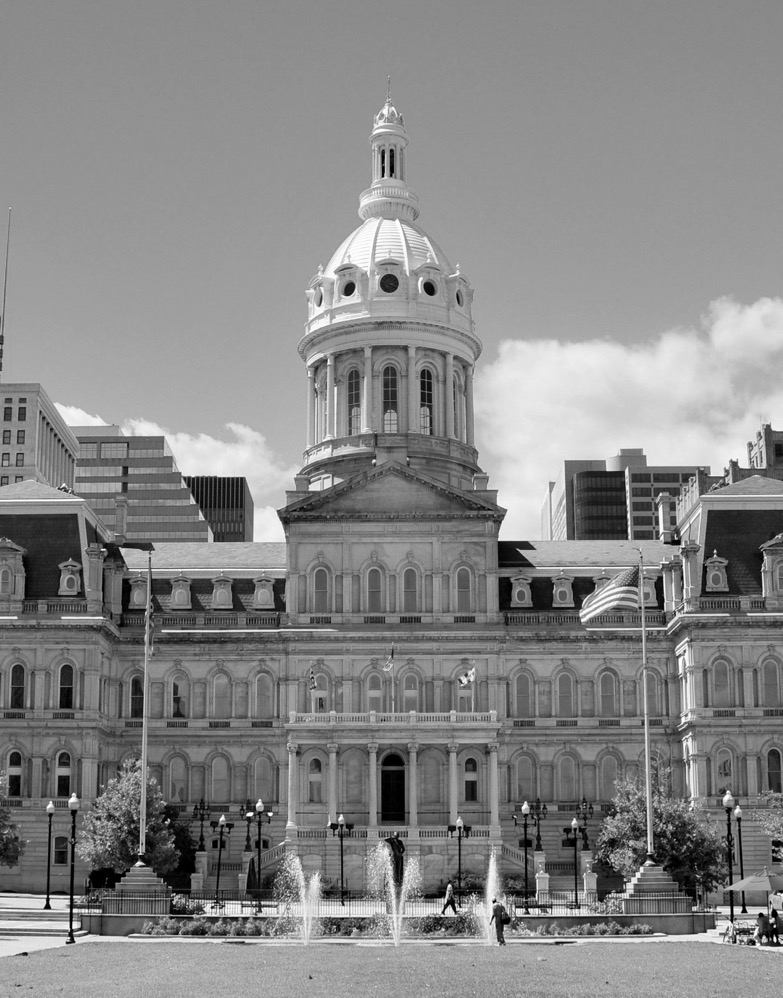 Next Steps and Closing
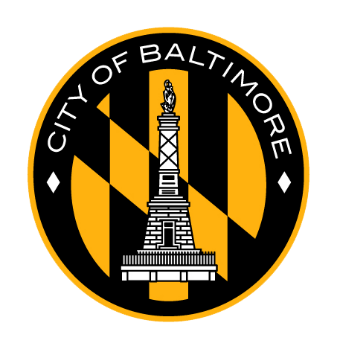 Thank You!
Mayor’s Office, DHCD, DOP
DHCD.Baltimorecity.gov